American GovernmentA-203Mr. Dye
Classroom Rules  1. Be On Time 2.  Be Prepared for Class 3.  Be Respectful of Others 4.  No Food or Drink (except water)
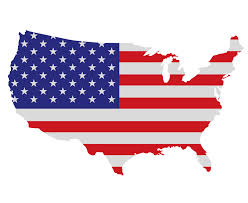 American Government
What does it mean to be a good citizen?
List three things, one on each piece of paper
What is the difference between…
Civic Duties				Civic Responsibilities
Civic Responsibilities
Civic Duties
Things we have to do
Things we should do
Personal Dictionary
Personal Illustration
Academic Term
Citizen
Personal Connection
Personal Definition
Review Terms
Citizen
Civic Duty
Civic Responsibility
Are you a citizen?
How do you become a citizen?
Are you a US Citizen if you are born when….
your parents are US citizens on a cruise in the middle of the ocean?
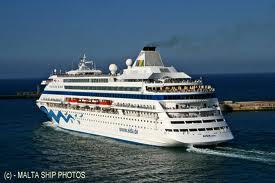 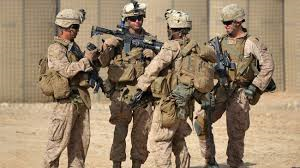 your parents are US government workers and are stationed in Afghanistan?

2 U.S. Parents = 1 U.S. Baby
Are you a US Citizen if you are born when….
One parent is a US citizen while the other is French and they are in France?
Duel citizenship
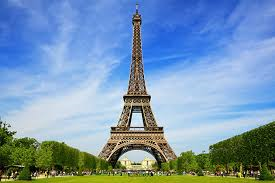 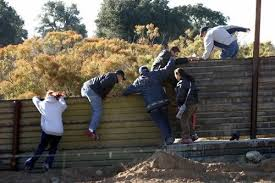 Neither parent is a US citizen but they are in the United States
Are you a citizen?
How do you become a citizen?
1.  Birth
2.  Naturalization
3.  Marriage
What are Immigrants?
Where do they come from?

What or who are they?

Do they still exist today?
Migration vs. Immigration
What is the meaning of these words?

Are there any differences? If so, what are they?
Meaning
Migration – Move from something / Move away from something.

Immigration – Move to something.


What is the difference?
Exit Ticket-Given to me 
			   before you leave
How can you be a better citizen?